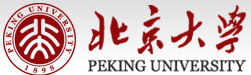 Surface catalysis
王涛、陈兆营、潘圆圆、维丽色、赵辉、张银峰、付雷、程玉田、黄越飞
20131112
Theory
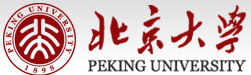 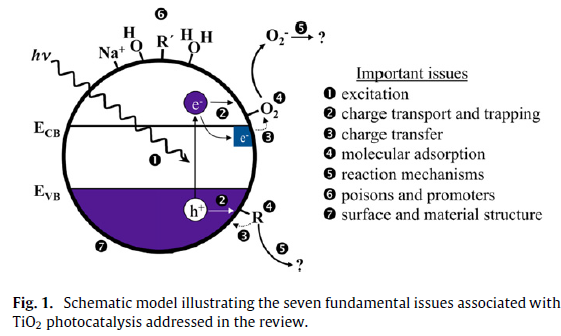 TiO2  photocatalysis
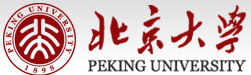 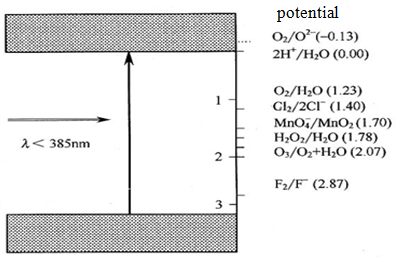 The  comparison of electrode potential between TiO2 electron - hole pairs electric potential（3.0ev） and oxidation - reduction pairs  potential
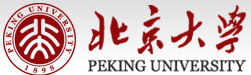 Fundamental issues associated with TiO2 photocatalysis
1)、photon  absorption  step in a photocatalytic reaction is relevant to surfaces
lattice truncation and surface dangling bonds
ratio of ‘surface’ atoms to ‘bulk’ atoms
Surface modification
surface doping
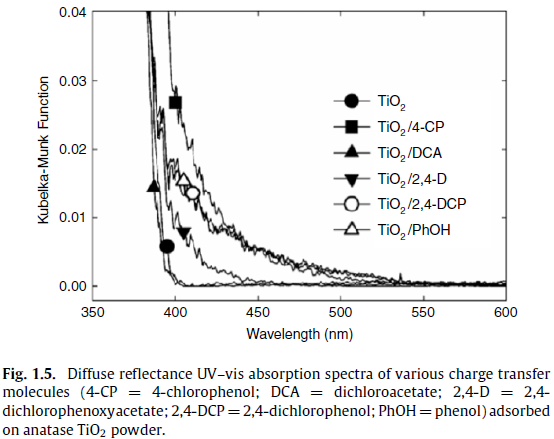 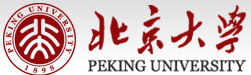 2)、Charge  transport  and  transfer
 Excitation and charge carriers generation
Generated charge carriers transport to the surface and be trapped
Recombination of electron and hole
Charge transfer between the surface and the chemisorbed (or physisorbed) species and redox reaction
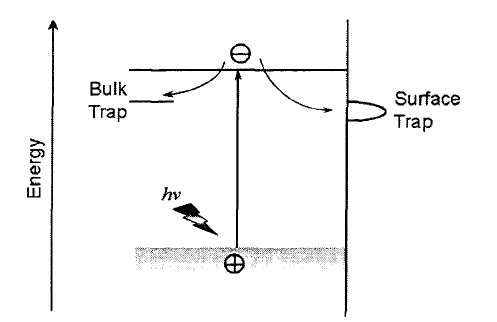 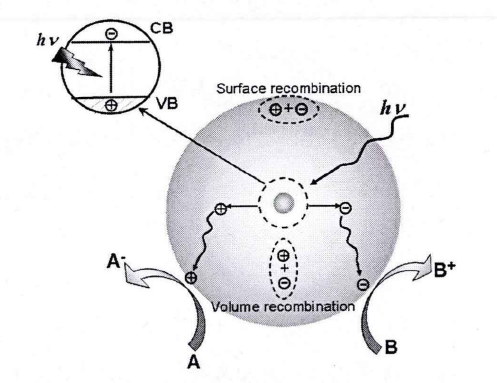 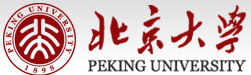 3）Adsorption  and  the  adsorbed  state
physical and electronic structures
Coverage, thermal stability and reactivity, adsorption structure and site, etc
structure sensitivity and coverage dependence
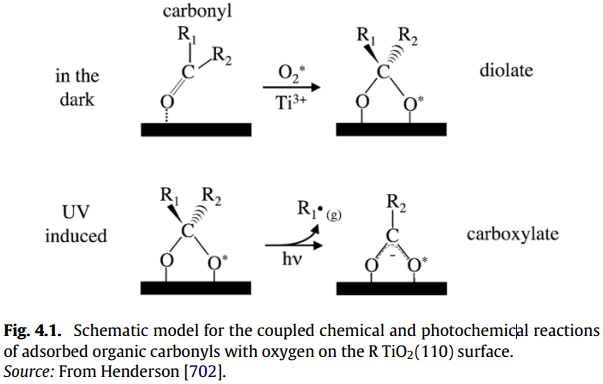 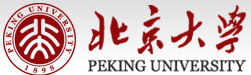 Coverage  dependence
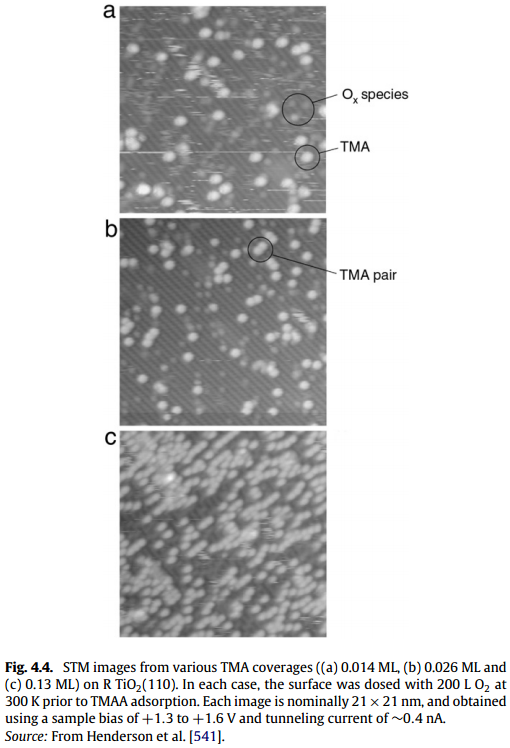 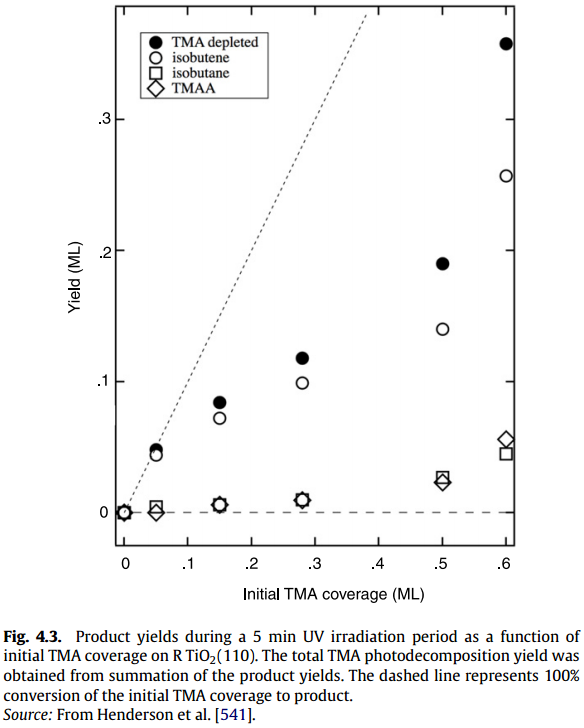 Trimethyl acetate (TMA)
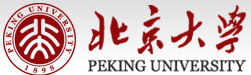 Phase
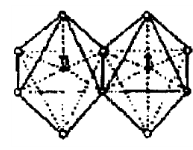 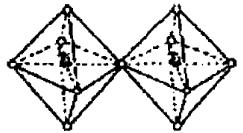 Anatase(A)
Rutile(R)
Mixed-phase(A and R)
A                                  R
Mixed-phase TiO2 photocatalysts show interesting photocatalytic properties not seen in either single phase
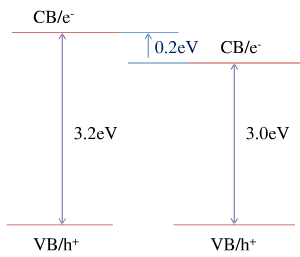 A                     R
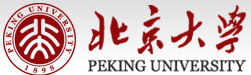 Particle surfaces
Particle shape：spheres, tubes, rods, cubes, sheets, polyhedrals and more
Particle size: Changes in particle size influence photoactivity through changes in surface area, light scattering and light absorptivity
Particle suspensions: remove the role of particle–particle interfaces, grain boundary charge trapping and recombination,
Performance improvement
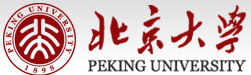 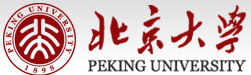 Enhance nano-sized TiO2 surface structures and surface properties
Surface binding for high thermal stability of TiO2

        a)Oxide binding
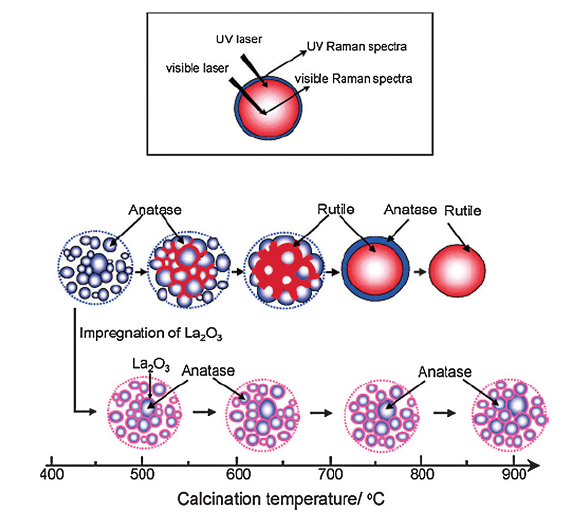 Stabilize anatase TiO2 and improve its photocatalytic activity
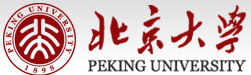 b)Carbon binding
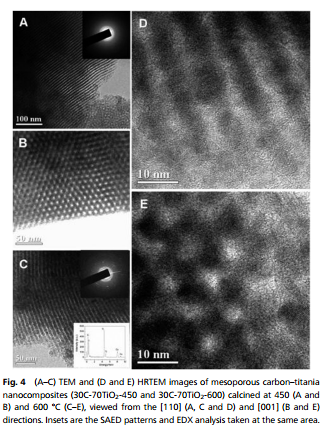 The thin carbon layer act as a barrier to avoid their direct contact, inhibiting crystal growth and anatase-to-rutile phase transformation. the electronic contacts between semiconductor and carbon layer could contribute to an eﬀective separation of electron–hole pairs.
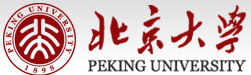 c)Inorganic acid anion binding
      

      Surface binding with inorganic non-metal anions such as F-,PO43- and SO42- ions,which can produce the negative electrostatic field formed in the surface layers of TiO2 after modification with the inorganic acids would be favourable for the separation of photogenerated charges.
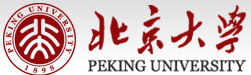 d）Amine and ammonia surface binding
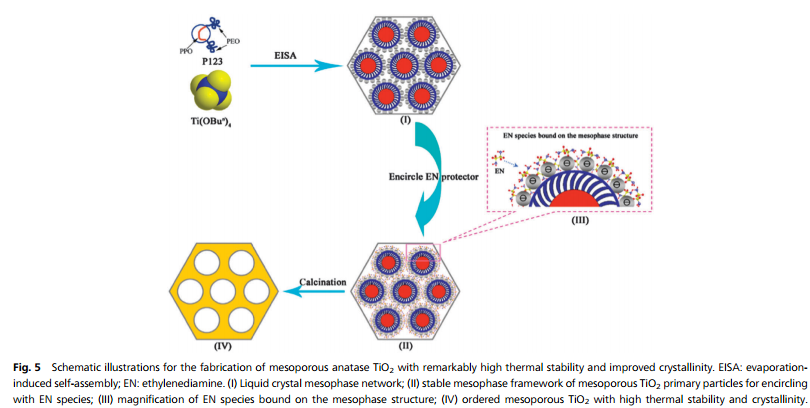 EN can readily bind to surfaces of mesoporous TiO2 primary particles with negative charges in the reflux process, leading to the formation of well-defined and stable mesostructured hybrids.
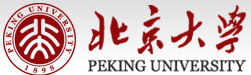 2)Surface induction for hierarchical structure assembly
     The synergetic eﬀects of diﬀerent dimensional levels, high surface-to-volume ratios and permeability. Hydrothermal and solvothermal methods→creating hierarchical structures because of the control over the particle size, shape, crystal structure and other parameters. the surface of the building units is first modified in the solution; subsequent self-assembly, or ‘‘growth-then-assembly” process could then induce the formation of hierarchical micro-nanostructures.
   a )TiO2
   b)ZnO
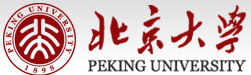 3) Surface deposition for heterojunctional nanocomposites       
        Heterojunctional composites with multiple integrated functional components could combine the advantages of diﬀerent components to overcome some drawbacks of single-component photocatalysts

improved separation eﬃciency of photogenerated electrons and holes, 
 enhanced light absorption including UV and visible light, 
 increased stability
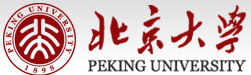 a)Metal–oxide heterojunctional composites
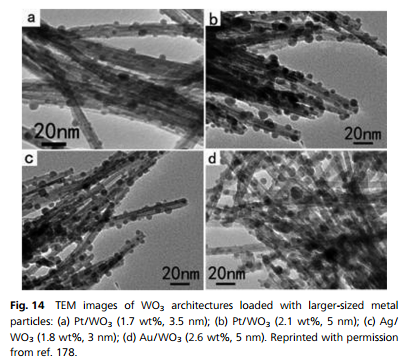 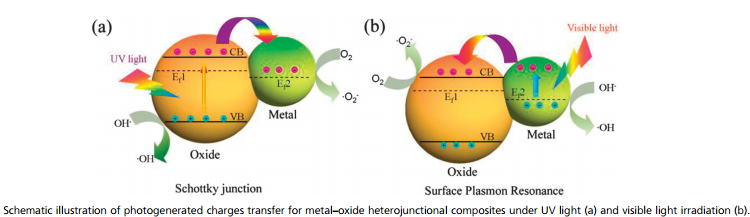 The metals play important roles on improving the photocatalytic performance in metal–semiconductor oxide heterojunctional composites. The formation of a Schottky barrier via Fermi level equilibration between metals and semiconductor oxides, and the surface plasmon resonance (SPR) effects are the obvious benefits.
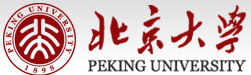 b)Semiconductor–oxide heterojunctional composites
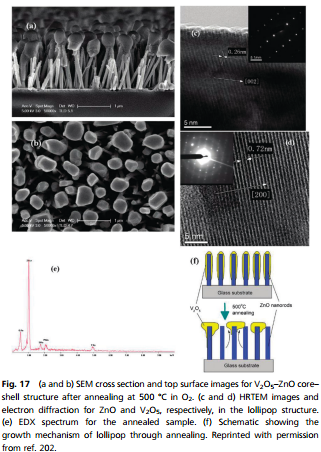 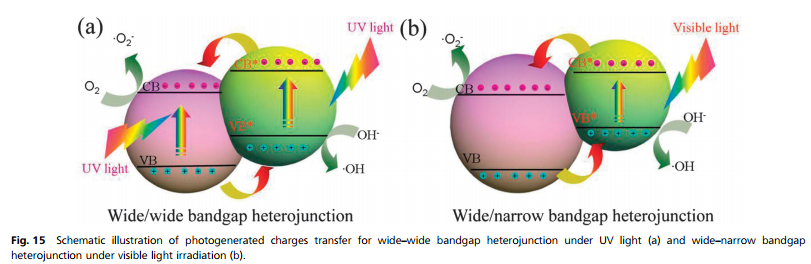 The interface of two different semiconductors with different band levels could form a built-in potential easily, such as p–n junctions, which can promote the separation and transportation of photogenerated electron–hole pairs. The band offset can efficiently promote the charge separation, and inhibit the charge recombination, and thus enhance the photocatalytic performance
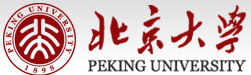 c)Oxide–carbon heterojunctional composites
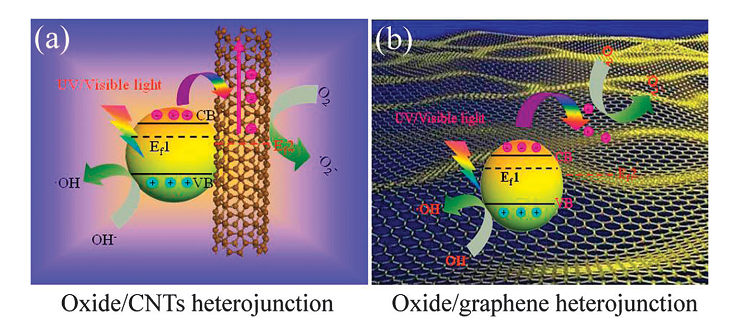 enhanced charge separation and transfer efficiency due to the formation of the
heterojunction, 
(2) extension of light absorption to the visible light region, 
(3) increased absorption of reactants and products due to the large surface area.
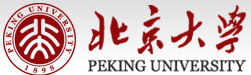 d)Multi-component oxide-based heterojunctional composites
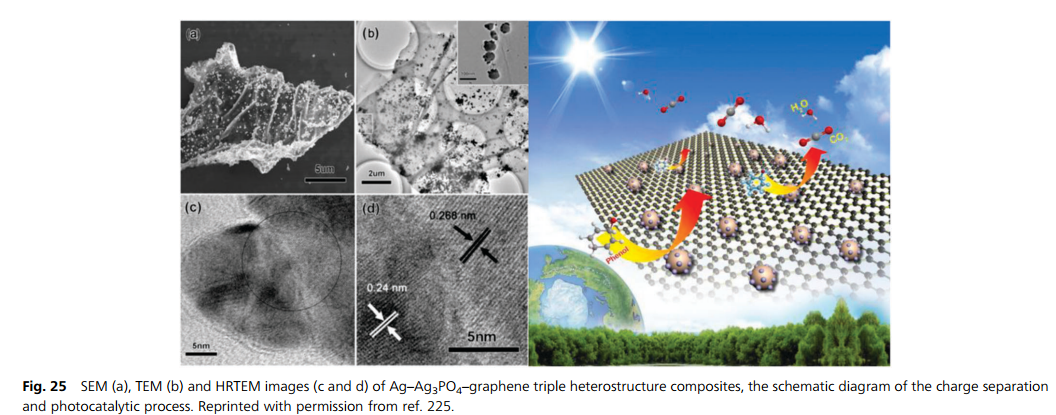 Multiple functional components could offer more benefits for promoting the separation of photogenerated electron–hole pairs and extending the light absorption range, and also other additional properties.
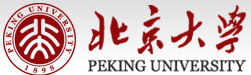 4)Surface modification for high-energy-facet exposure
Photocatalytic reactions mainly take place on the surfaces of semiconductor oxides, nanoparticle surface structure would play critical roles in photocatalysis, especially for exposed high-energy crystal facets.
Application
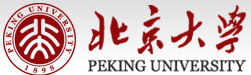 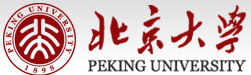 Cosmetology
Growth graphene
Environmental conservation
Resource translation
Surface preparation
Stealth material
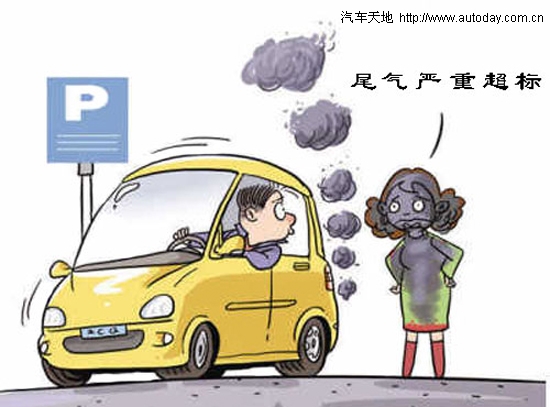 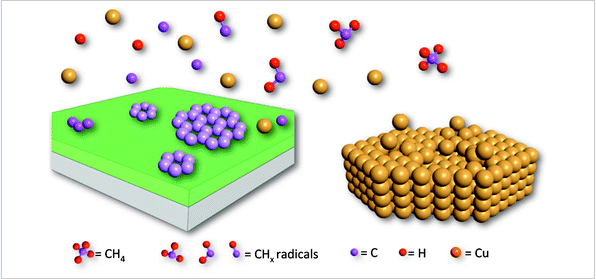 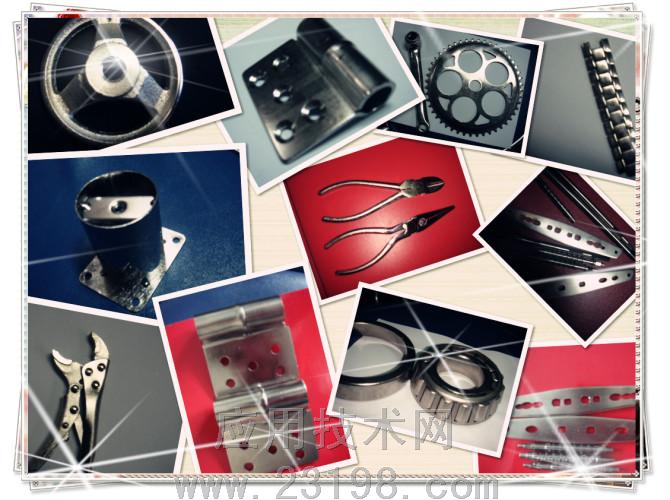 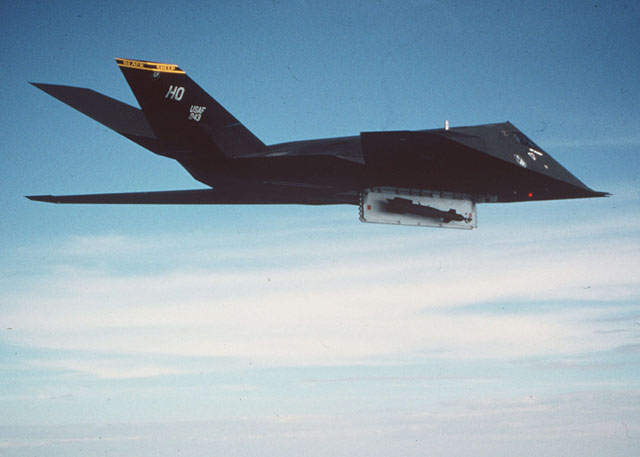 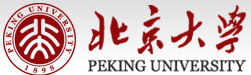 Pacific Northwest National Laboratory
Stanford University
Dongyuan Zhao
Xueming Yang
Thanks